Viking Gods
The are the Gods in this presentation
Anna T 10.6.20
Odin
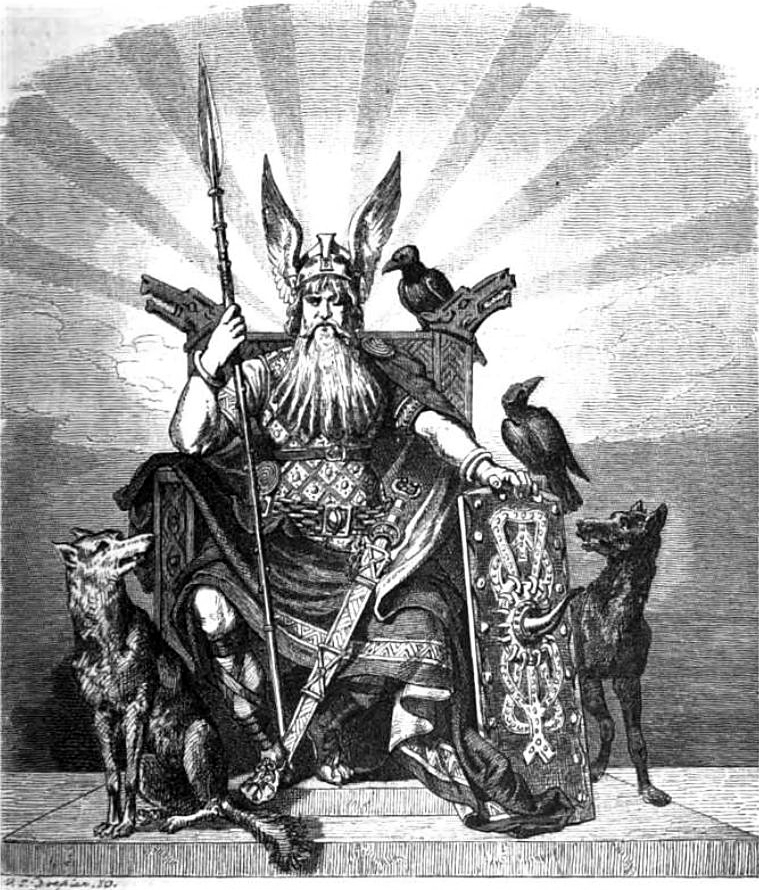 The vikings believed that Odin built the world. They also believed that Odin was good friends with Loki.
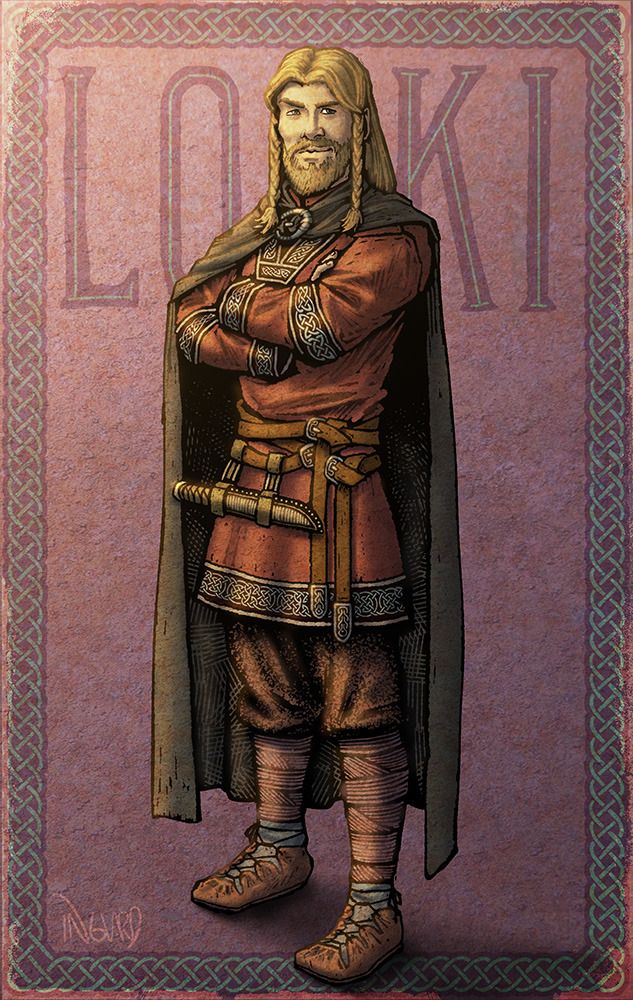 Loki
Loki is the God of fire and can make fire with the click of his fingers. Loki can also shape shift into anything he wants to . He can also be a trickster sometimes.
Thor
Thor is the god of thunder and lightning    
He makes them by using hammer. Thor also protects himself  with the hammer.
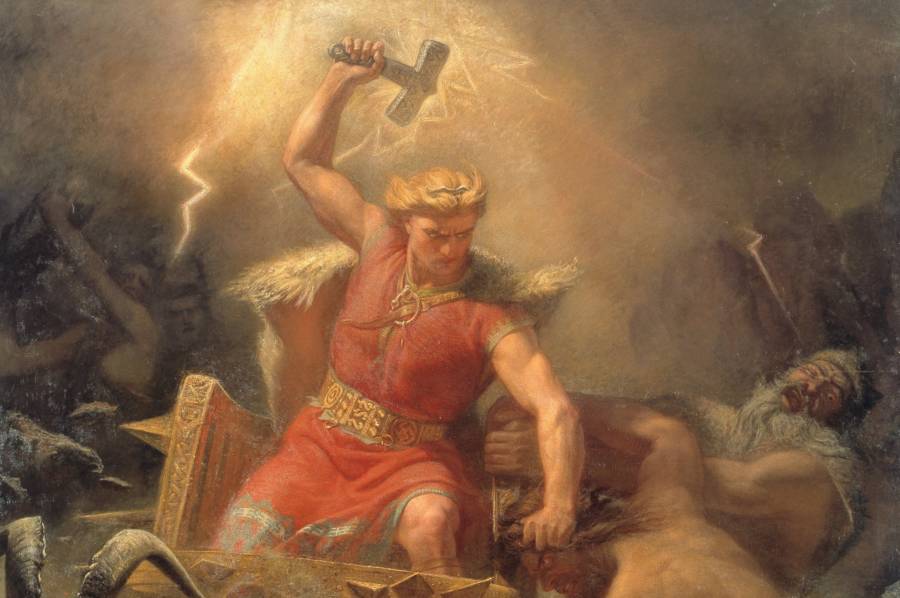 Freya
Freya is the pretty God . She controls the seasons . She decides how much snow, sun, leaves and flowers we get. Freya lost her husband after kissing goblins!
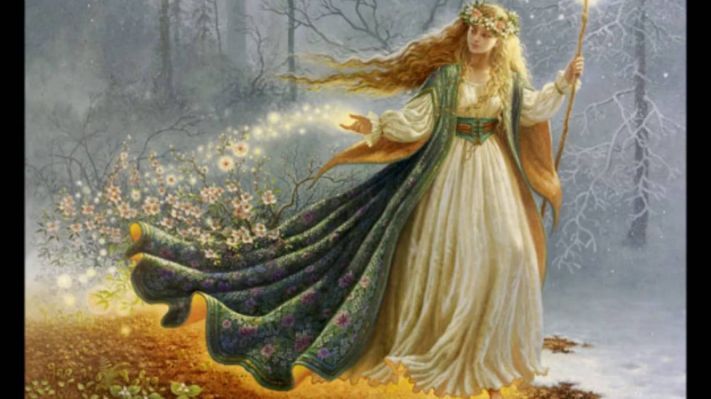